SORJUANA INES DE LA CRUZ
48 m2
TIANGUISTENCO, EDO DE MEX.
VESTA
20/11/2019
13/12/2019
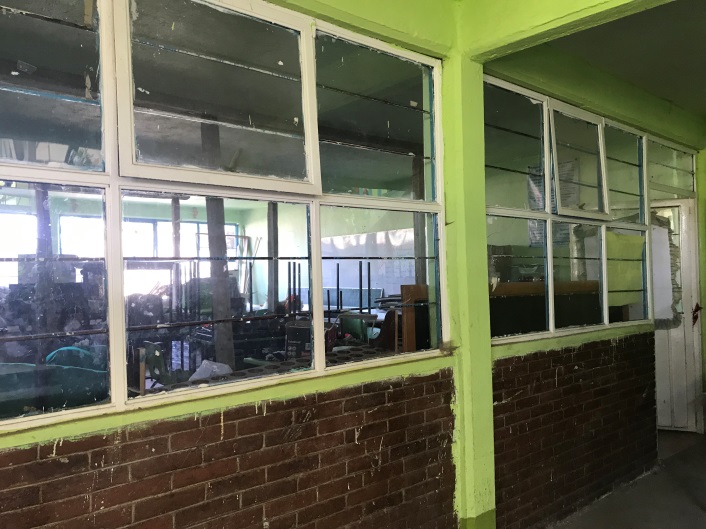 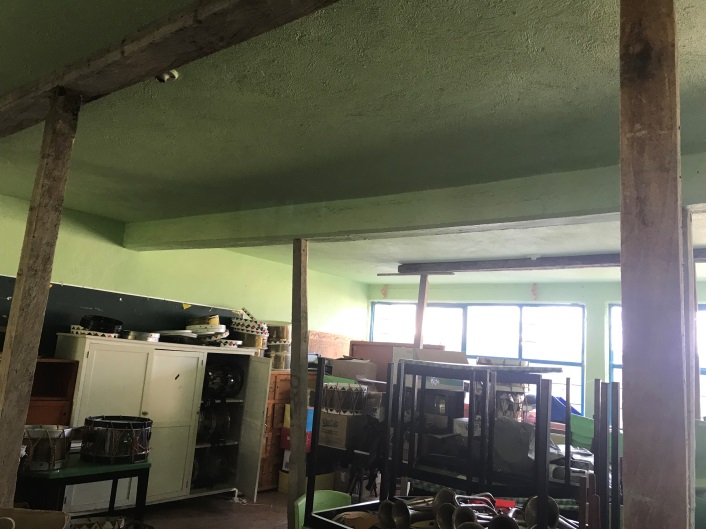 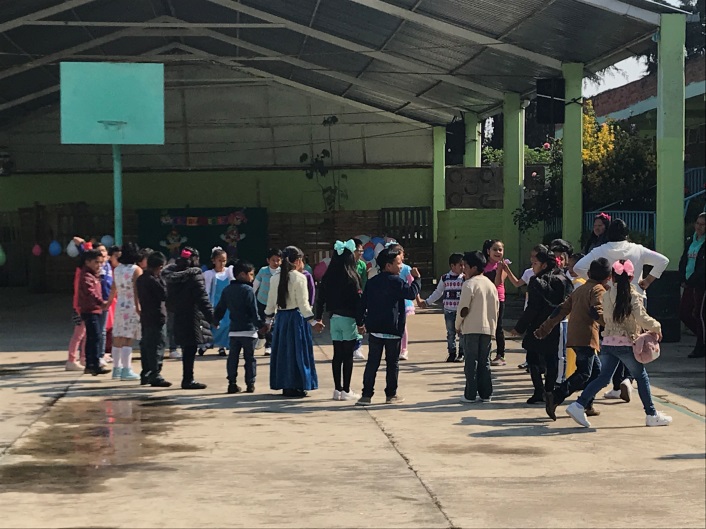 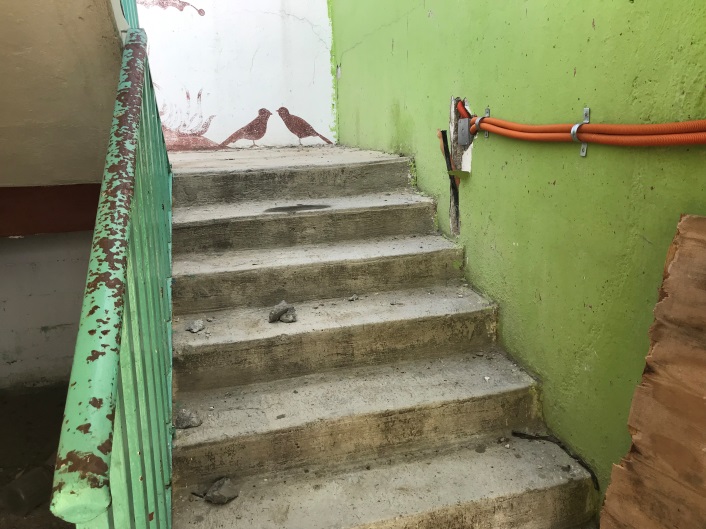 ACTA DE ENTREGA
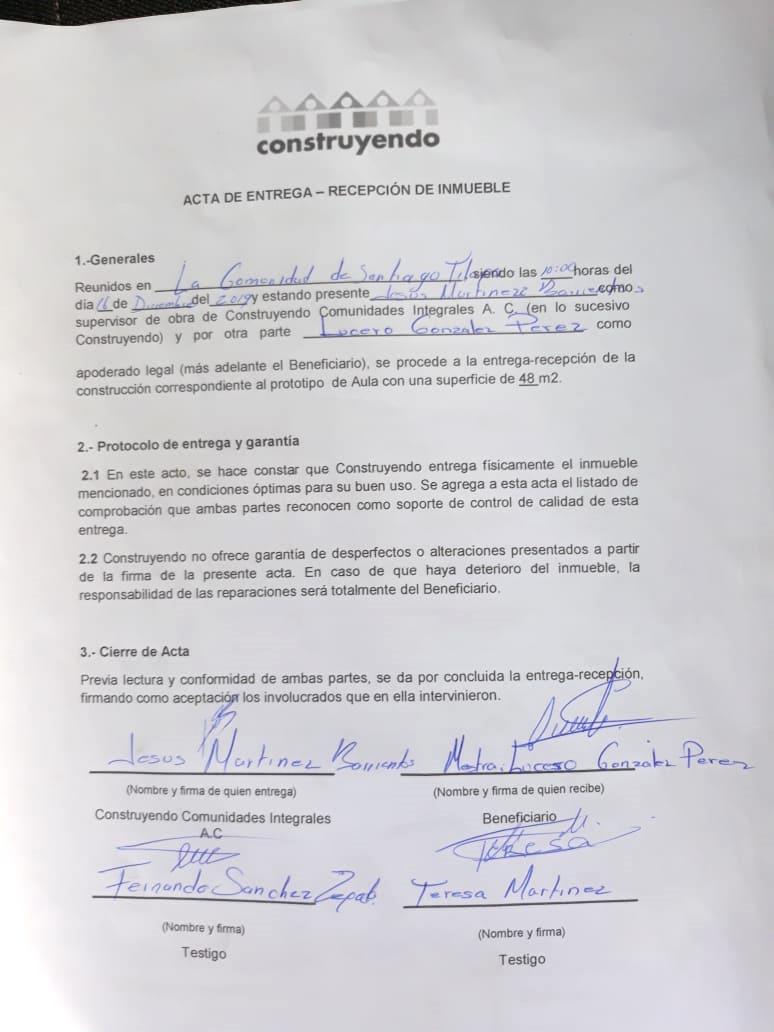 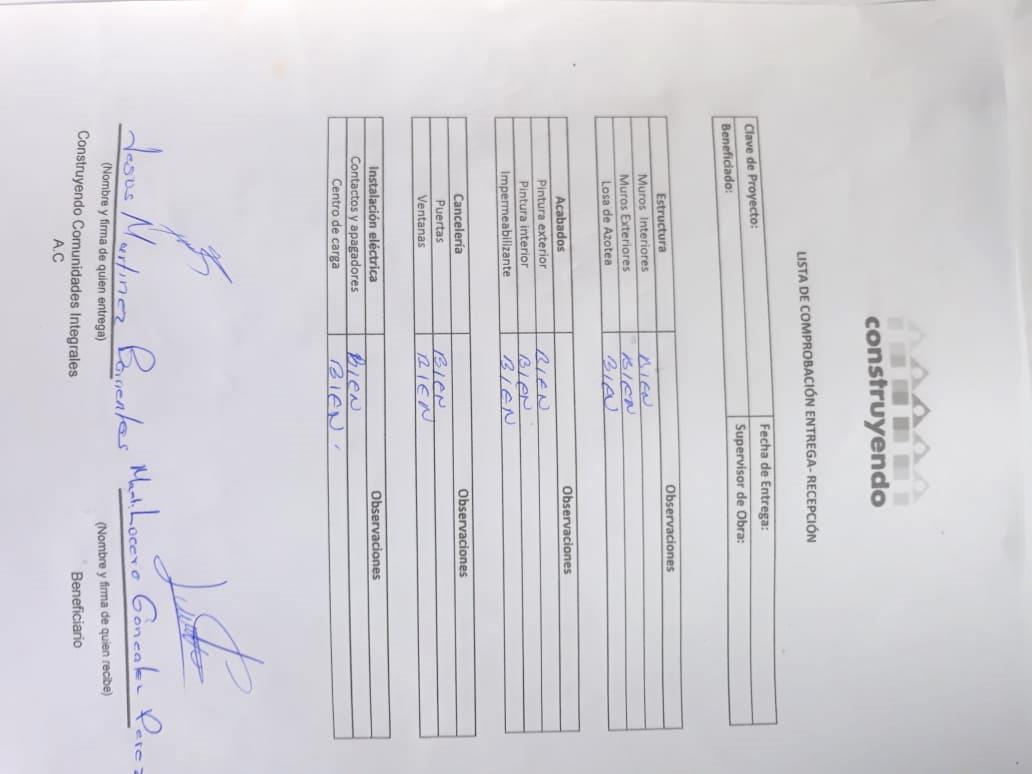